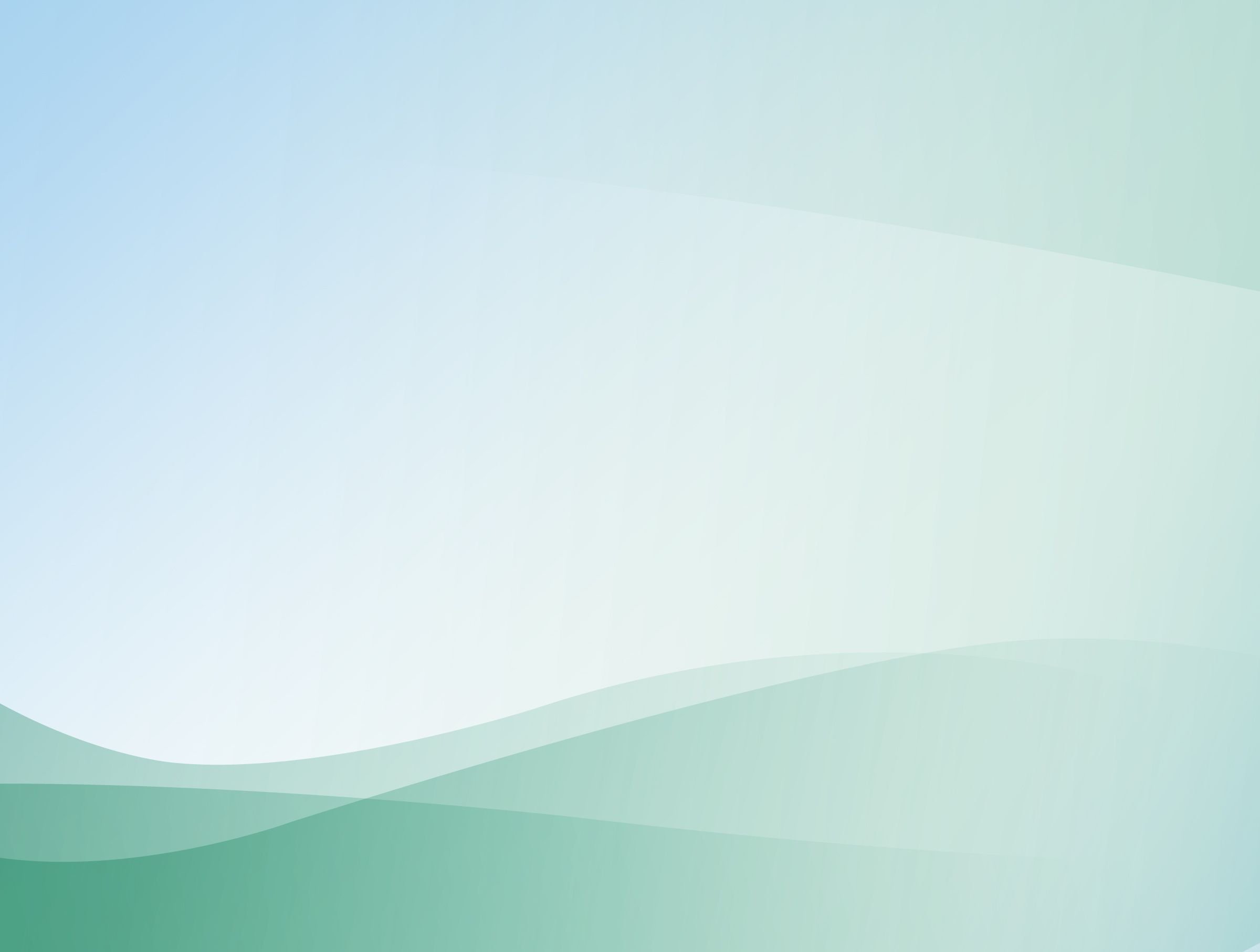 Межрегиональная окружная конференция в Дальневосточном федеральном округе                           с применением дистанционных технологий                                                                           «Методология и практика повышения финансовой грамотности взрослого населения»
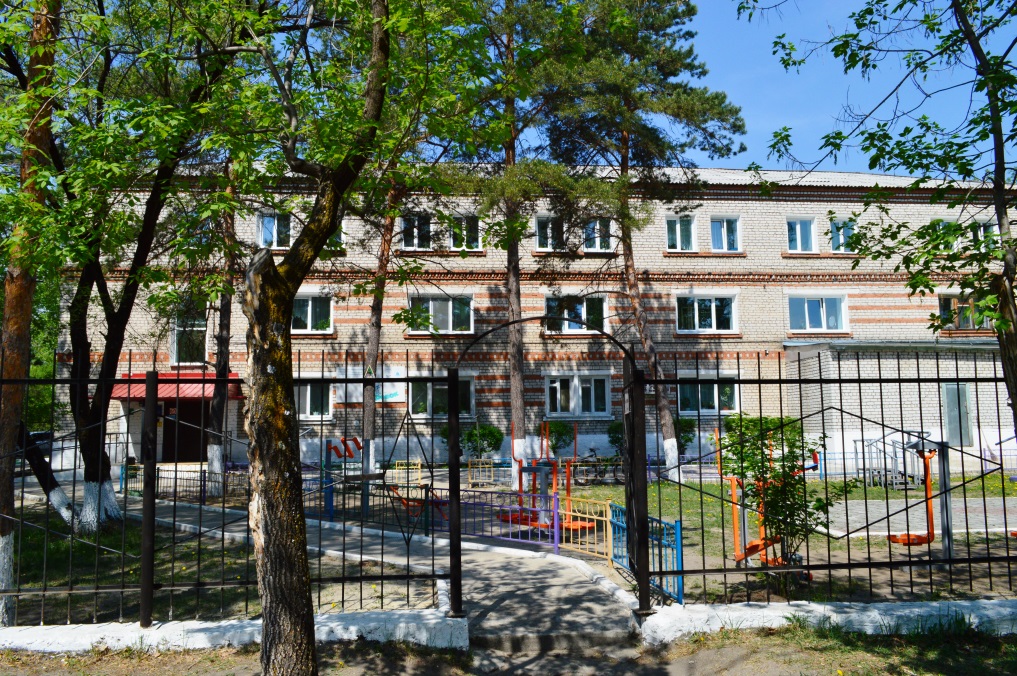 Индивидуальный подход                в мероприятиях направленных на развитие финансовой грамотности взрослого населения
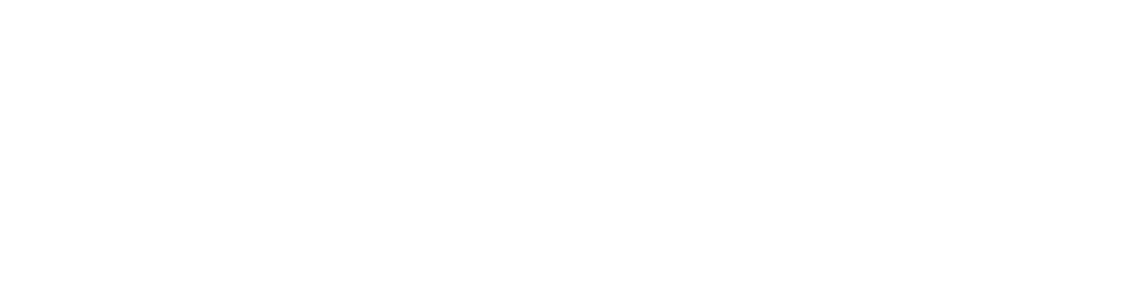 Слинкова Юлия Владимировна,                                      заведующий организационно-методическим отделением ГБУ АО «Белогорский КЦСОН»
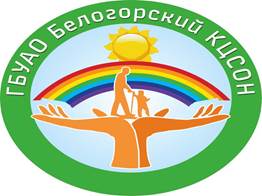 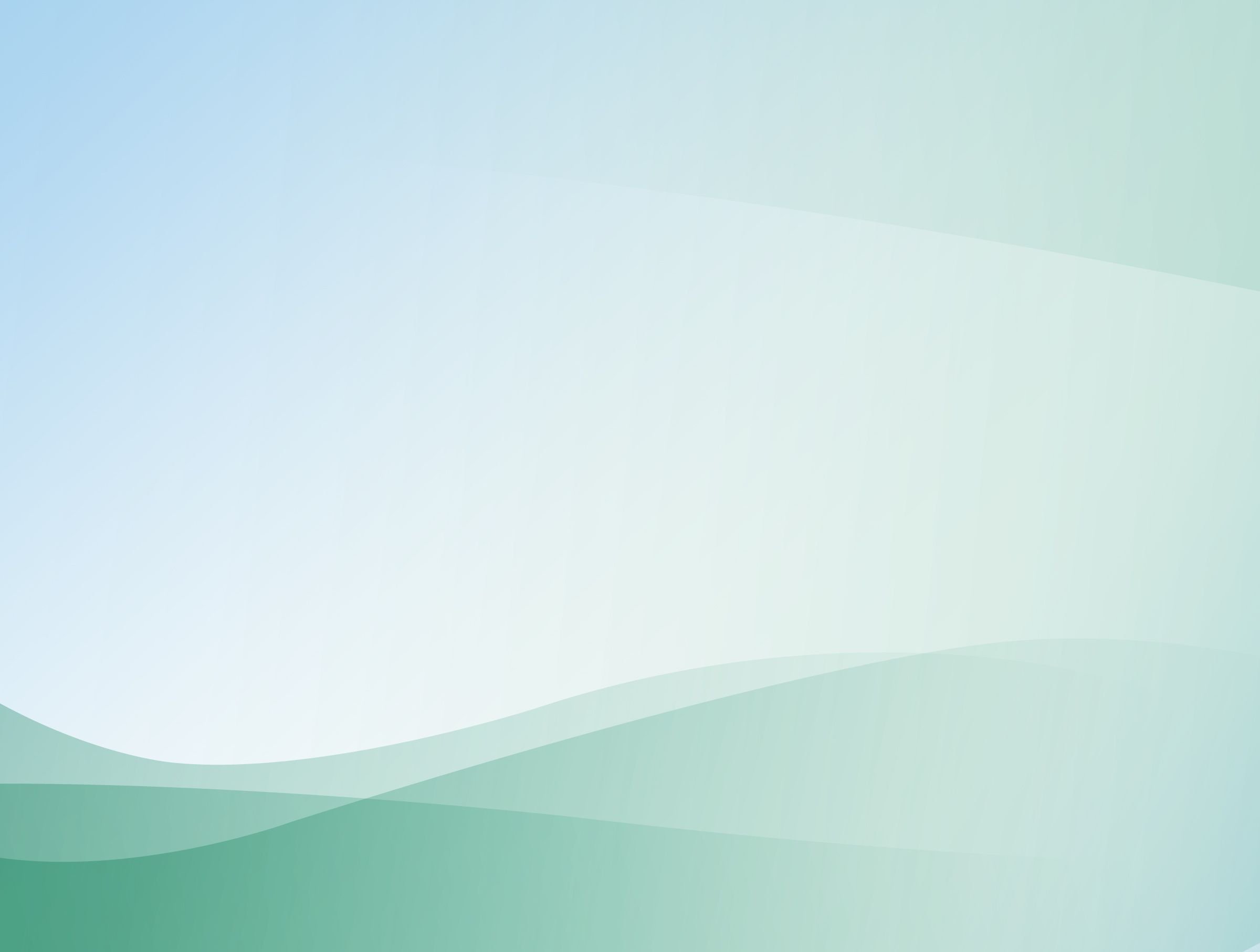 В ходе изучения курса «Финансовое консультирование» специалисты разработали ряд тем, по которым научили слушателей правильно информировать людей пожилого возраста  о том,  как управлять личными финансами, осуществлять краткосрочные и долгосрочные вклады для оптимизации будущих доходов, грамотно пользоваться банковскими продуктами и уметь вовремя распознать признаки финансового мошенничества. 
	Работа по курсу осуществлялась при значительной самостоятельности нас как самих слушателей, но с опорой на помощь в моем случае на куратора курса – Юлию Андреевну Илларионову. Которая при каких - то моих затруднениях помогала найти правильное решение. И естественно донести суть темы до граждан, которые пришли на индивидуальную консультацию.
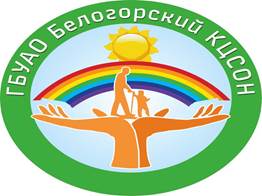 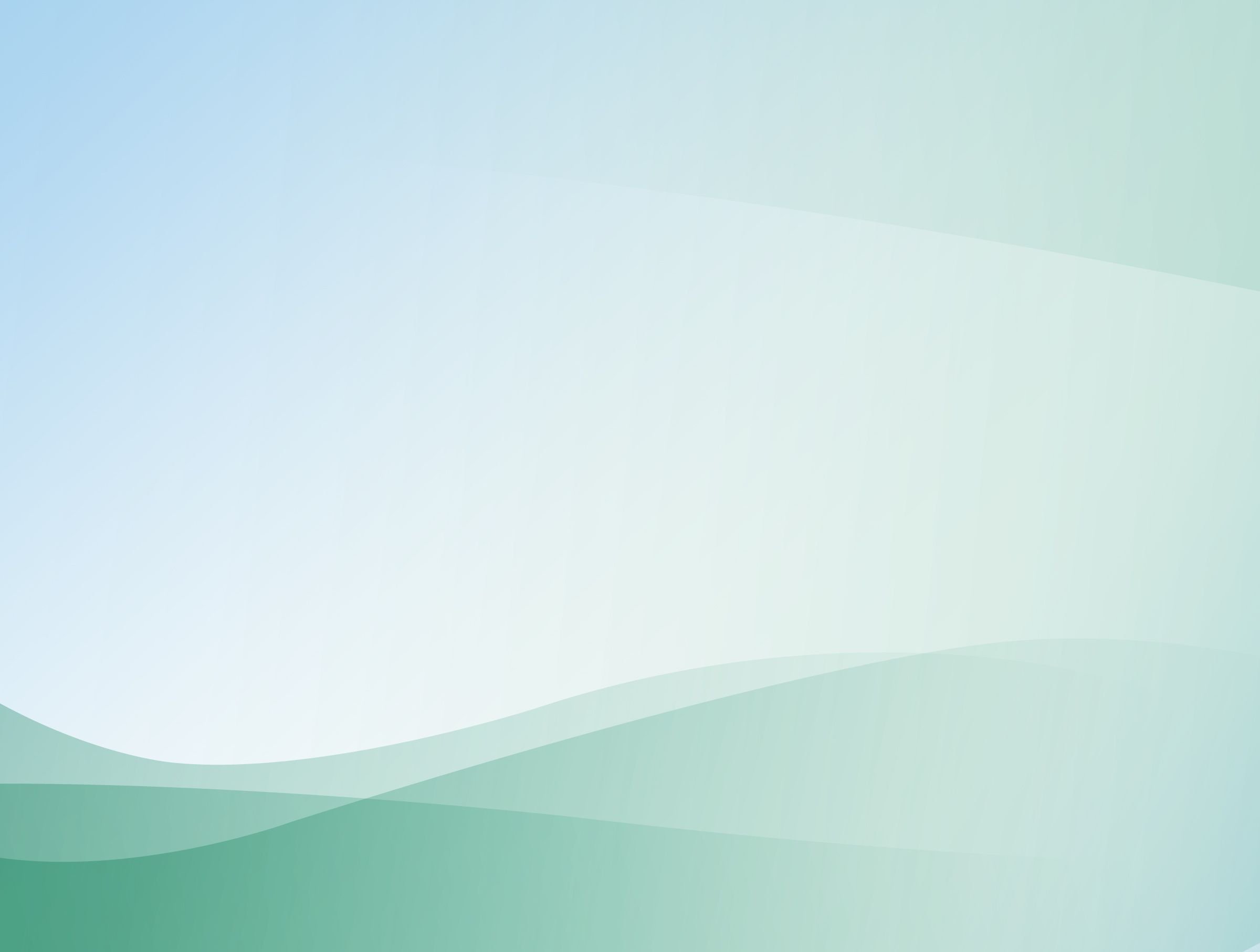 В ходе практических заданий по финансовой грамотности с гражданами пожилого возраста, являющихся получателями социальных услуг ГБУ АО «Белогорский КЦСОН» желающих получить информацию по эффективному управлению личными финансами  больше всего подошёл индивидуальный подход, так как каждому нужно объяснить лично и показать на его смартфоне какие- то действия.
Среди работающего населения среднего возраста большую заинтересованность вызвала тема «Денежные переводы» 
«Все о Системе быстрых платежей»
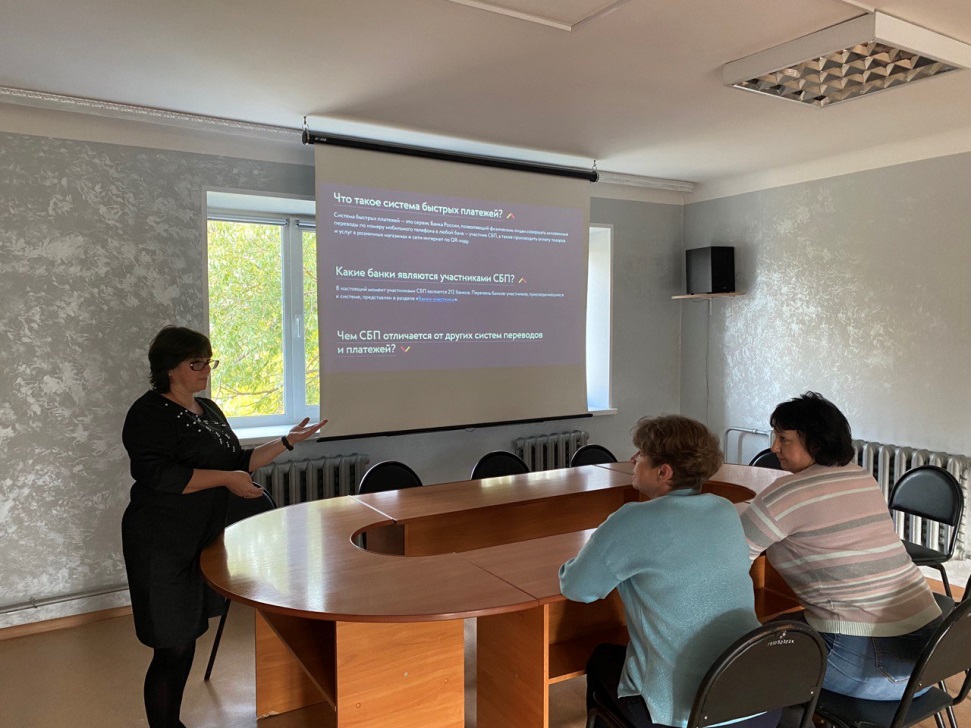 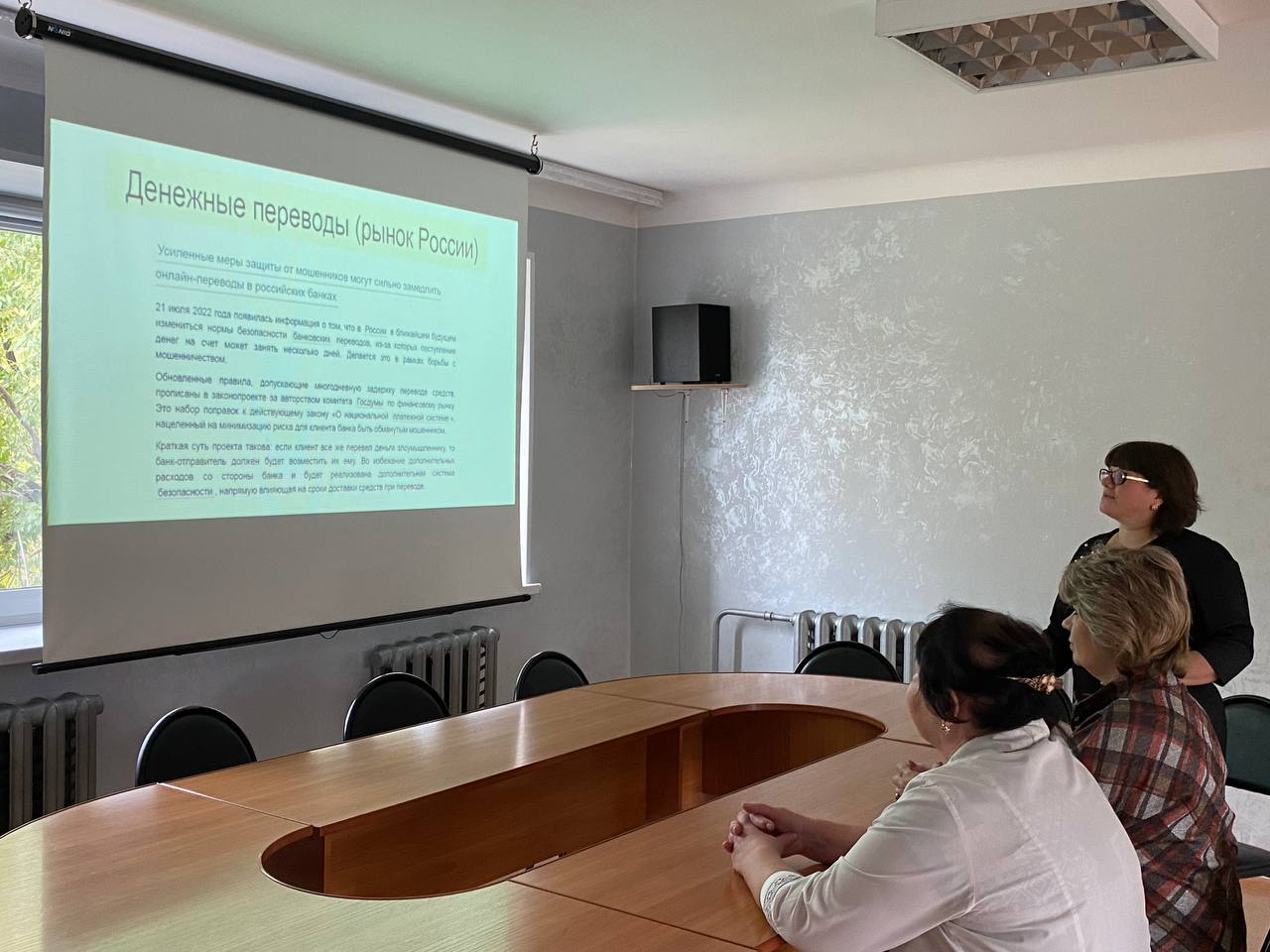 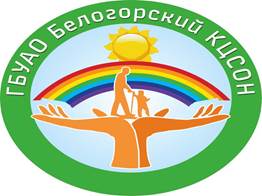 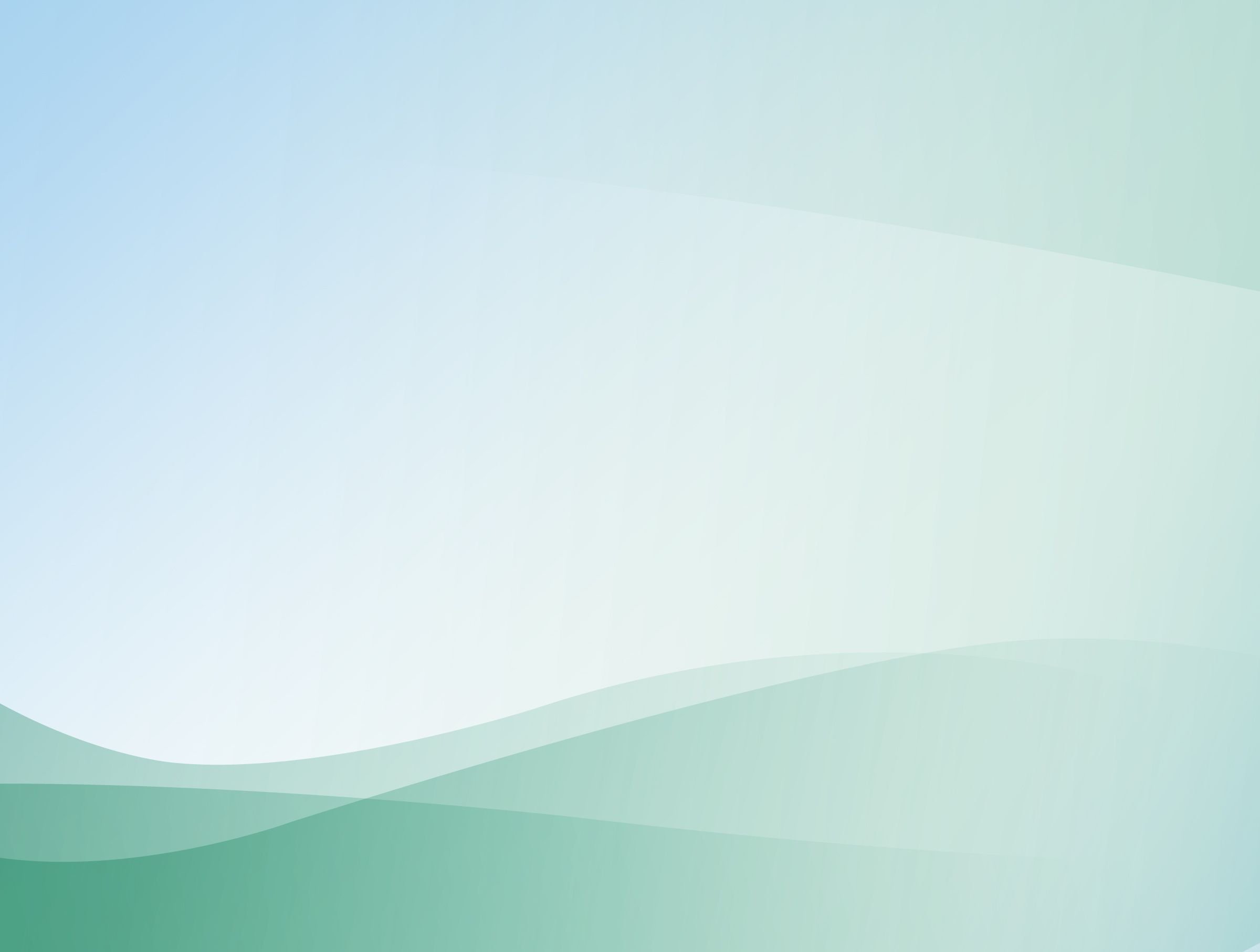 Получателей социальных услуг заинтересовала тема:                              «Обзор финансовых инструментов. Инвестиционный портфель.»
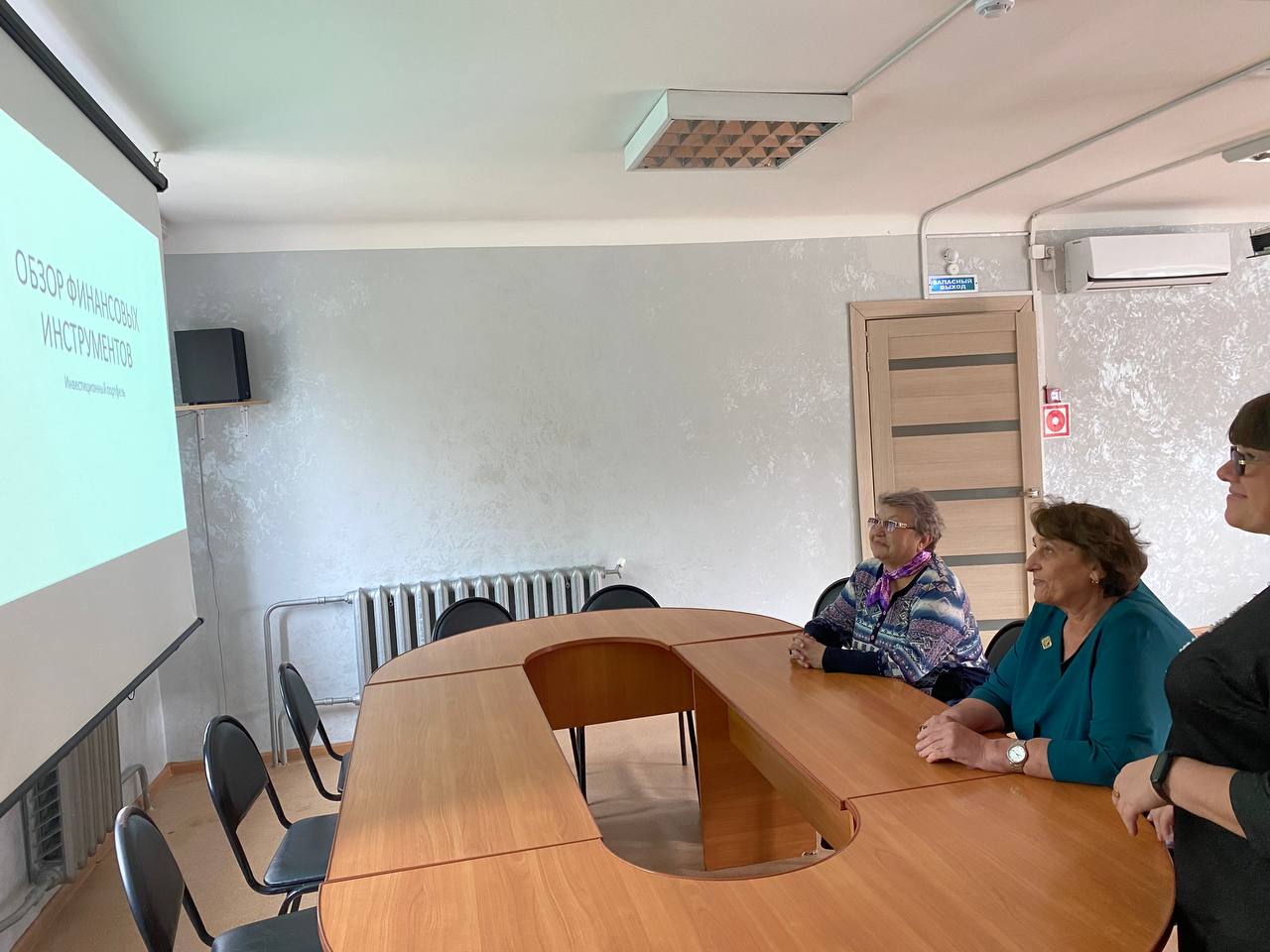 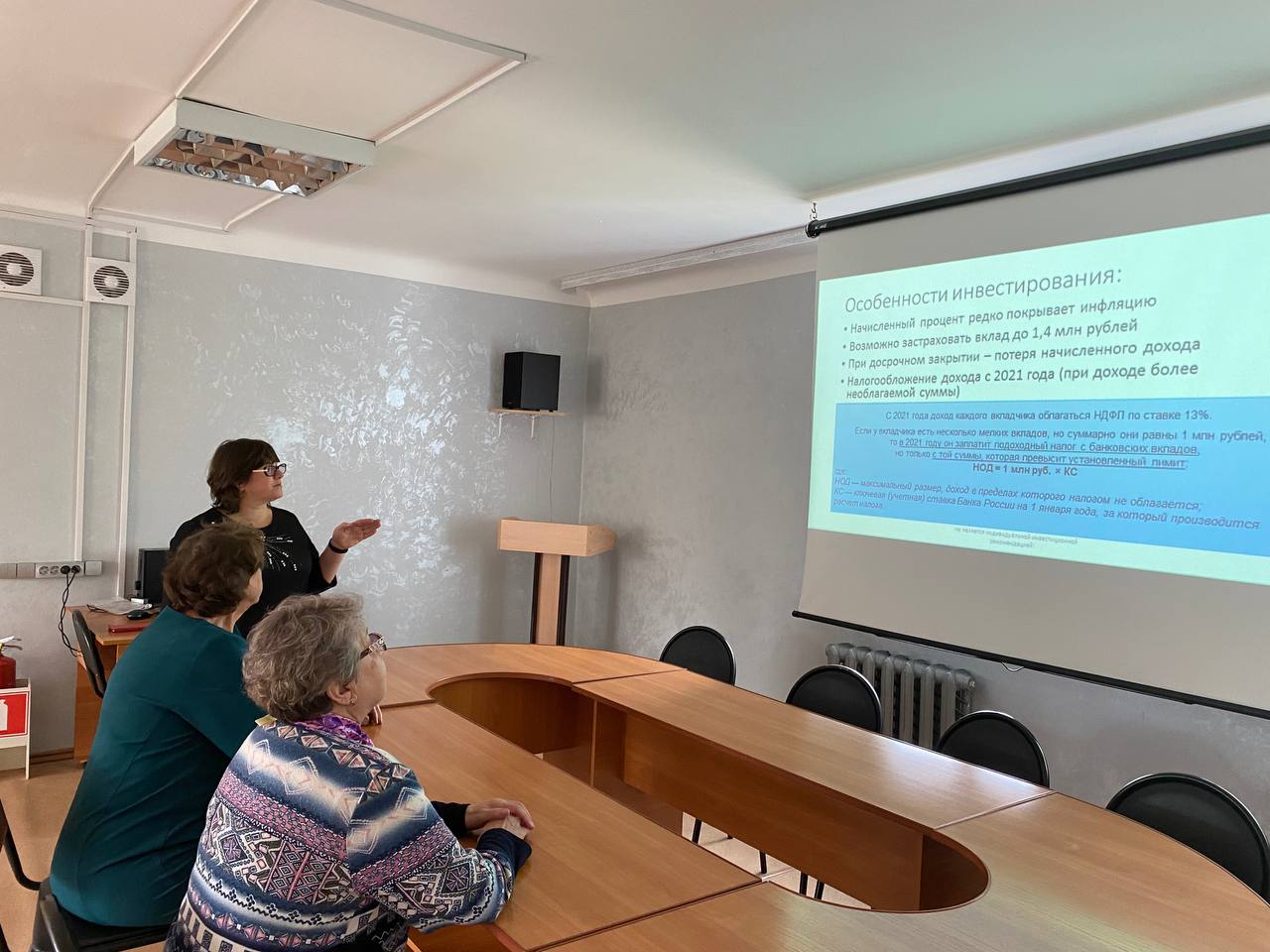 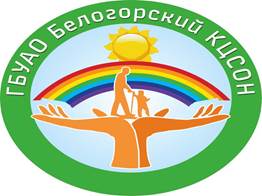 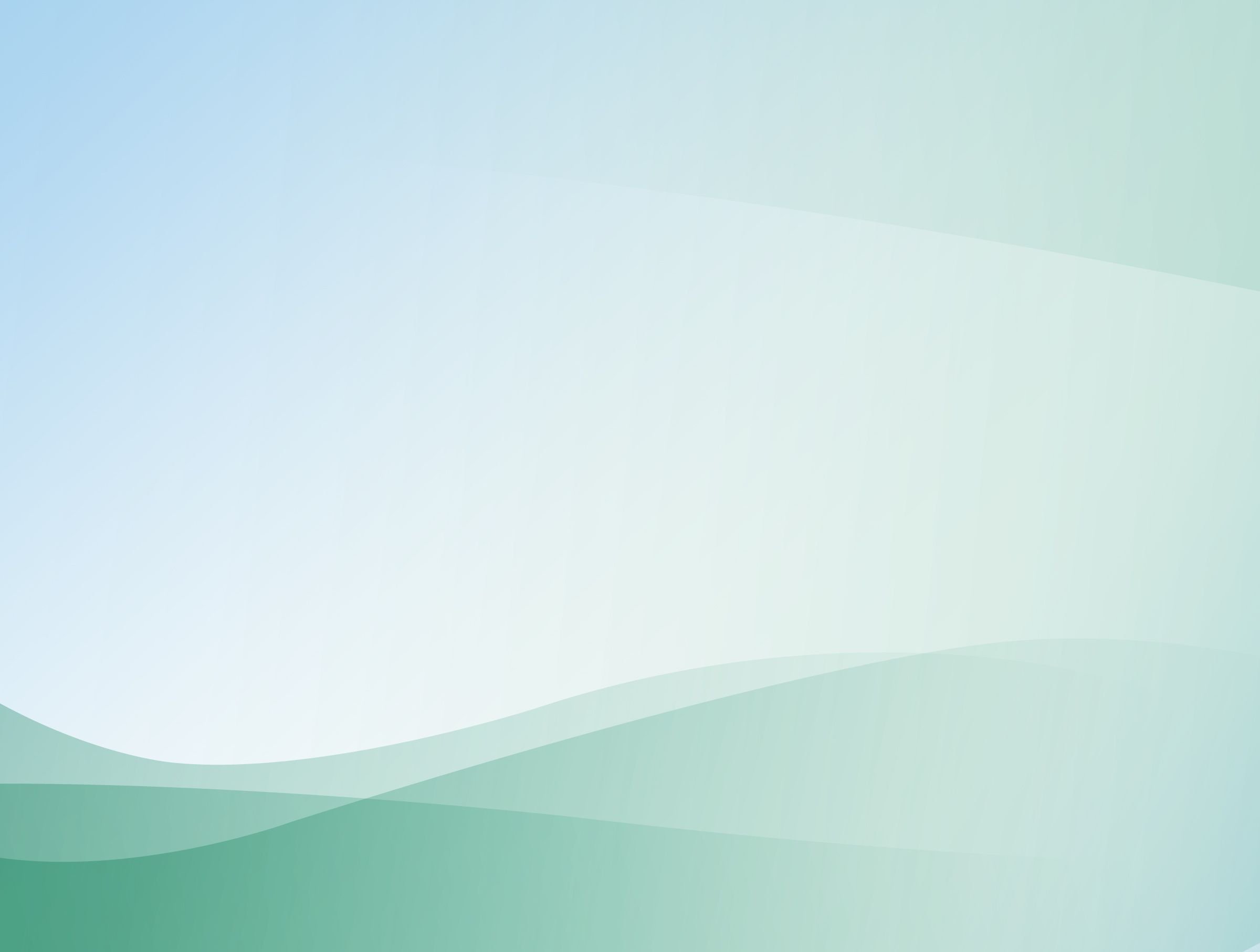 Мошенничество в сфере финансовых услуг.
Токенизация в Яндекс. Кассе.
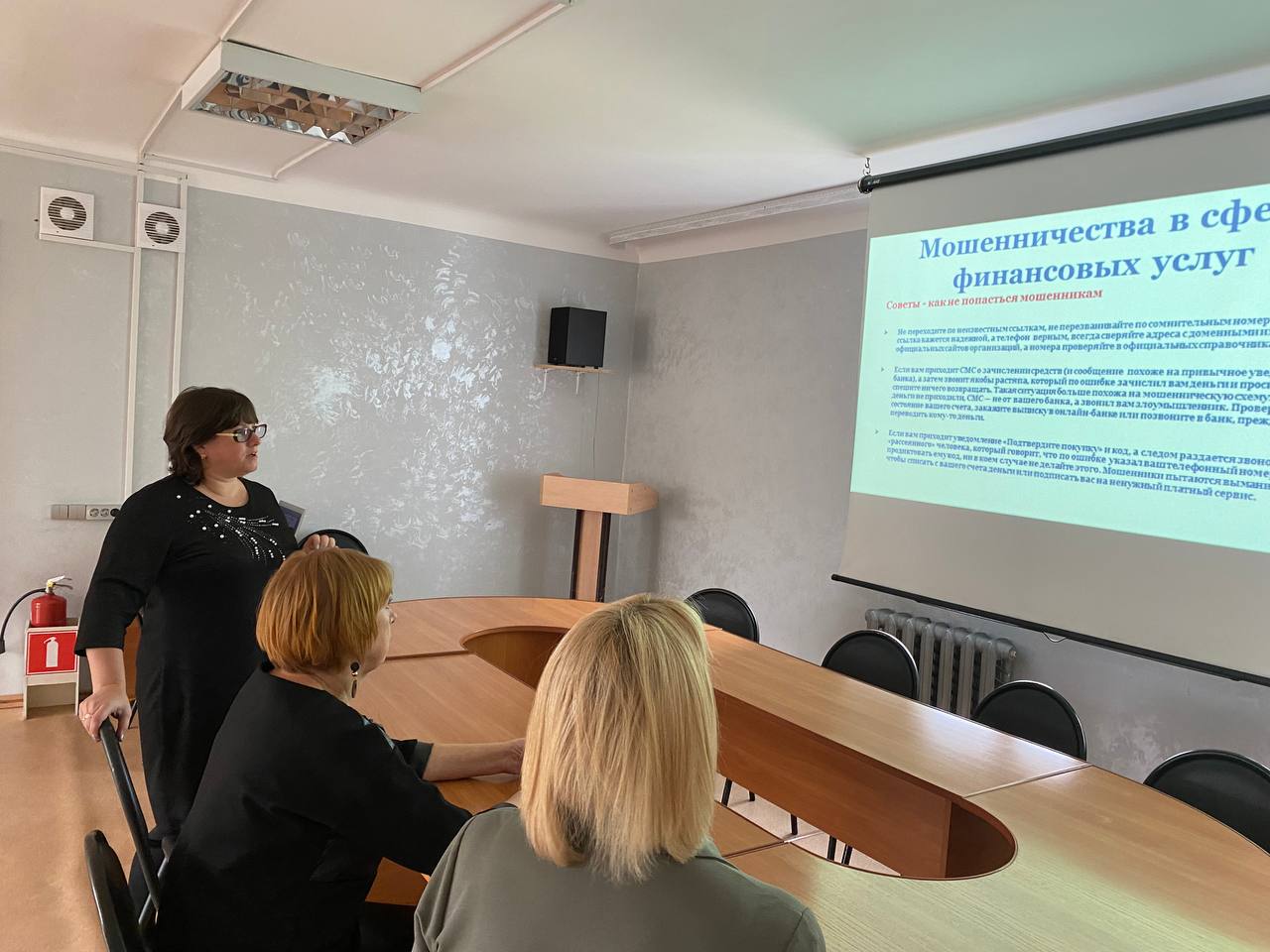 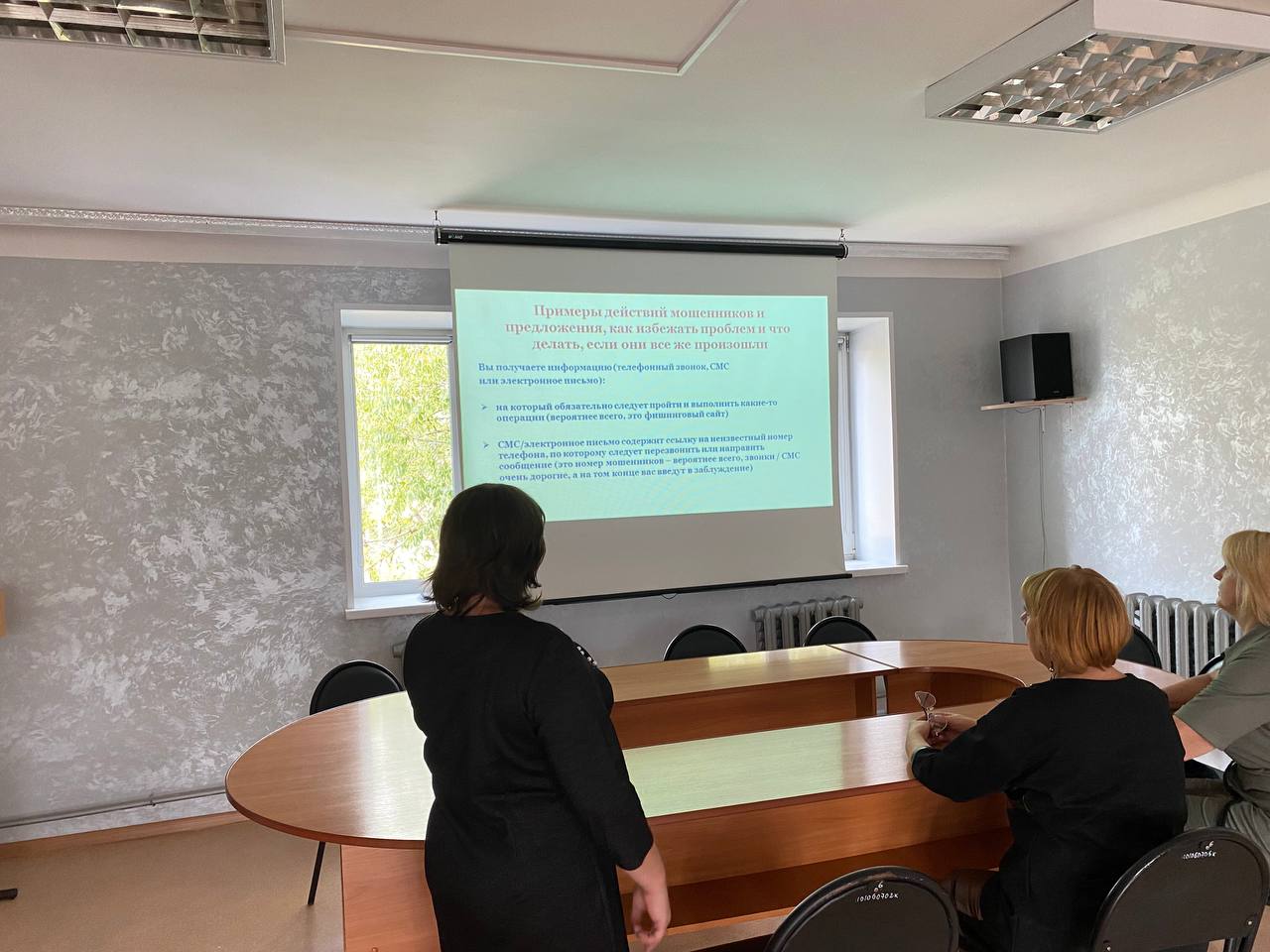 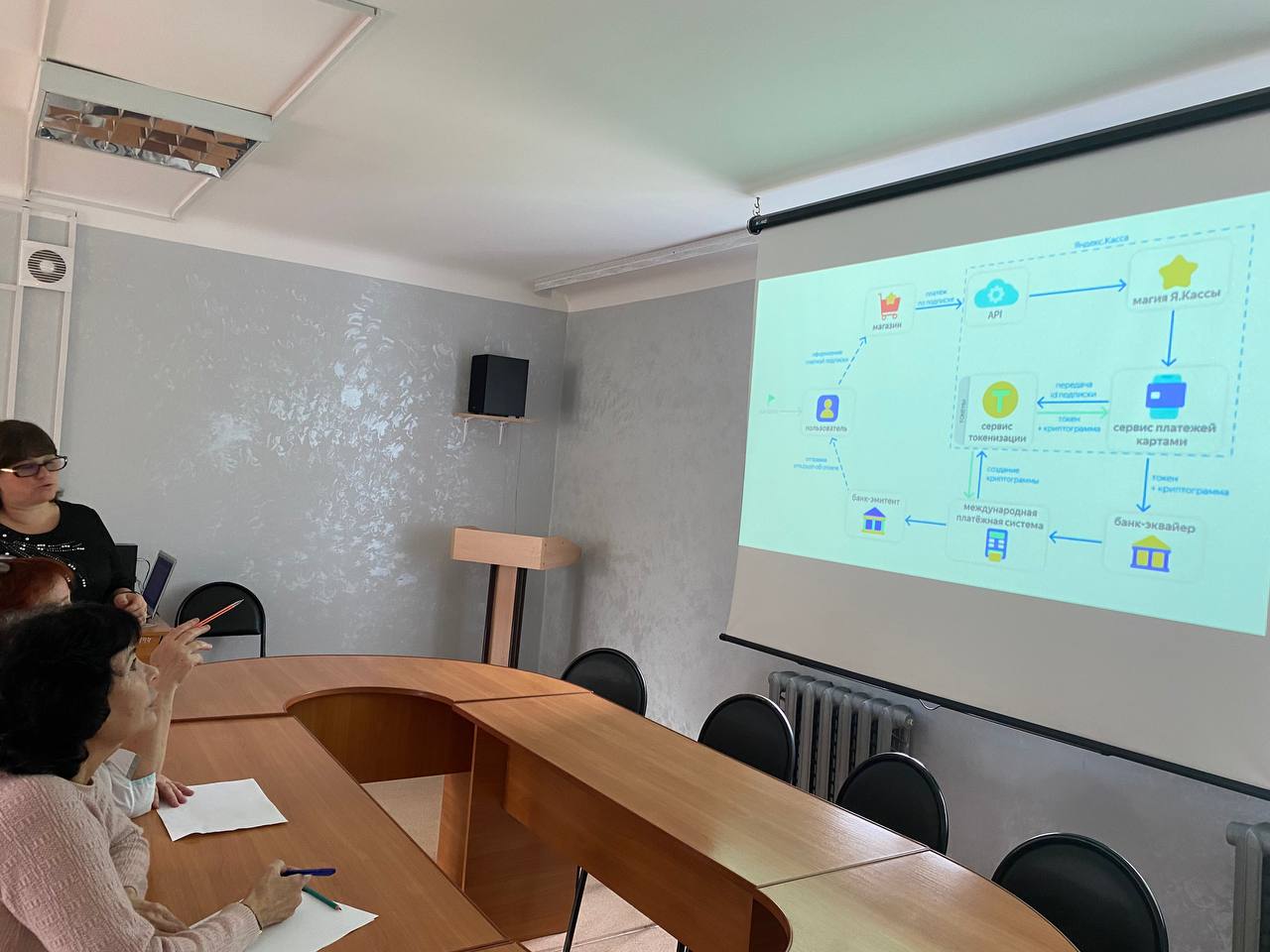 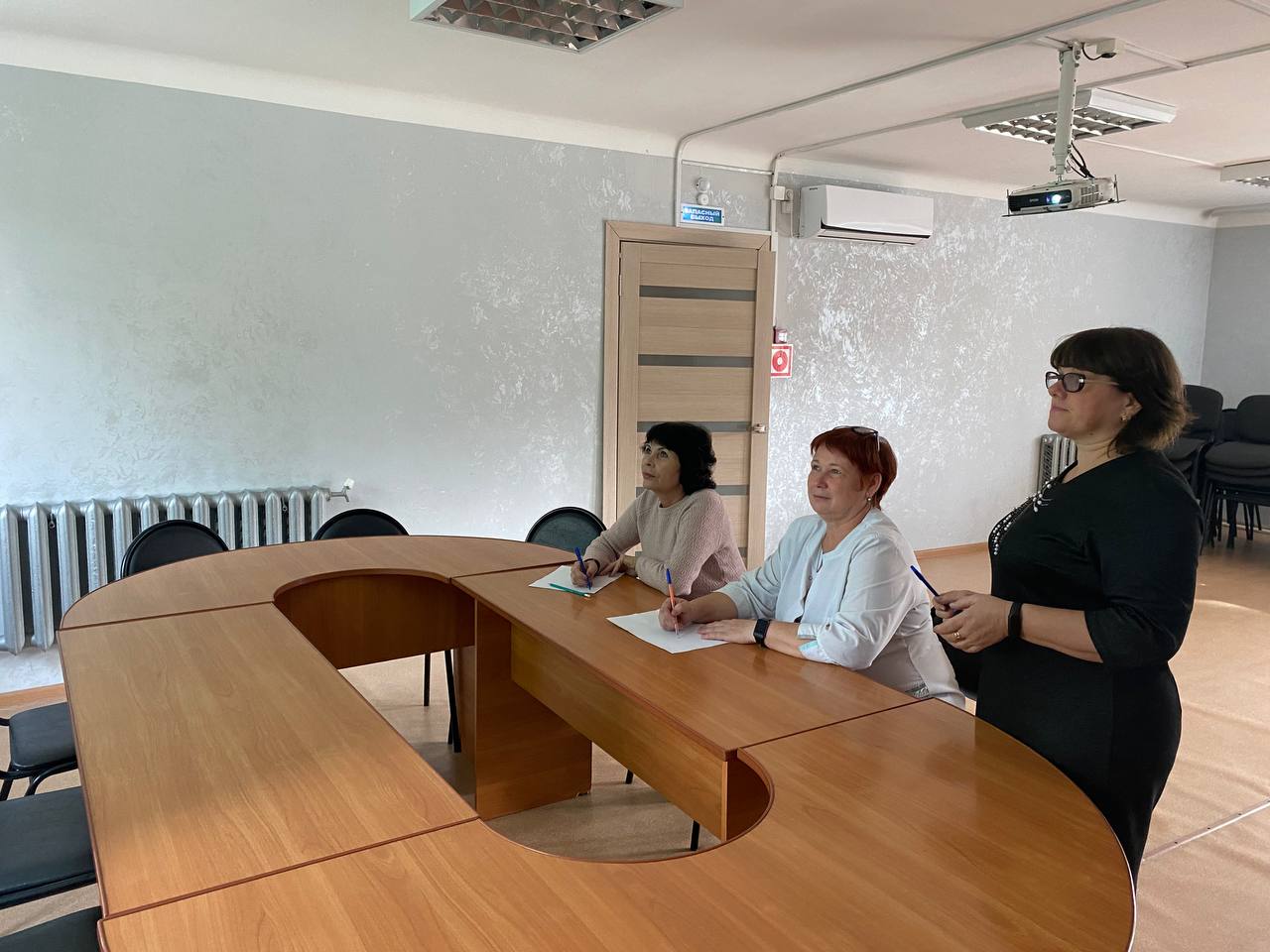 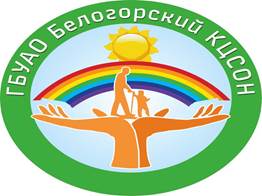 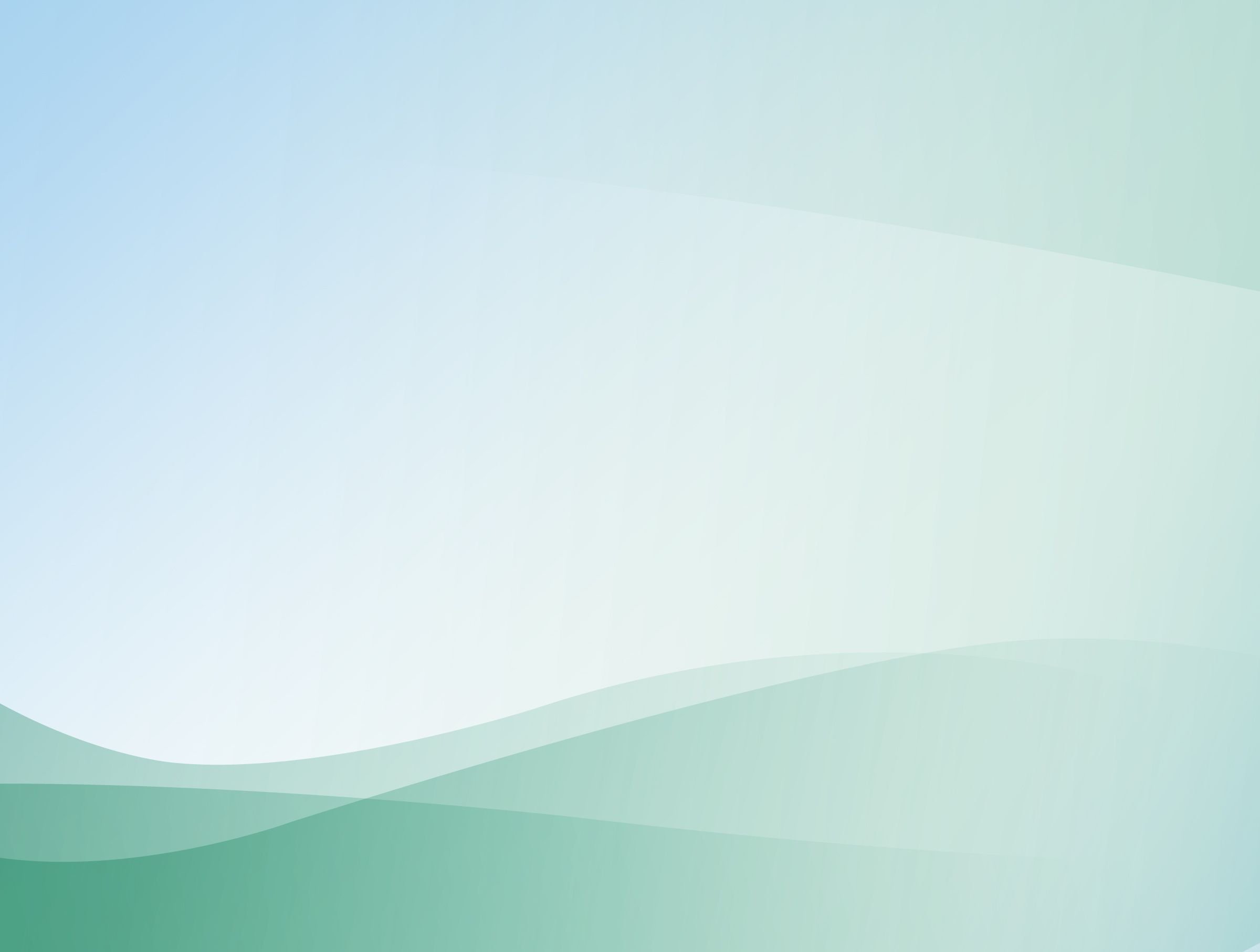 На официальном сайте учреждения открыта вкладка – «Финансовое консультирование», которая ежемесячно пополняется актуальной информацией
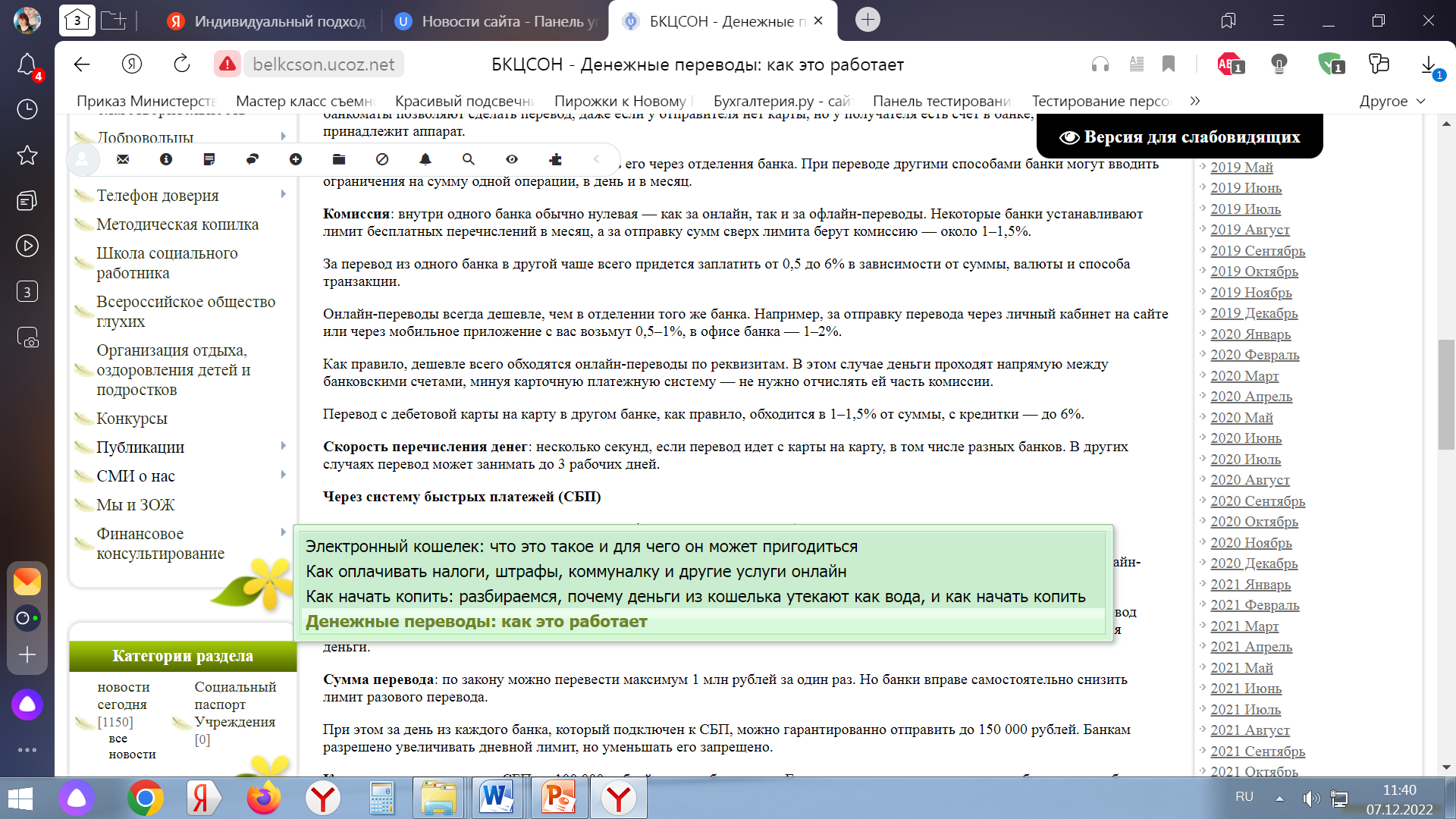 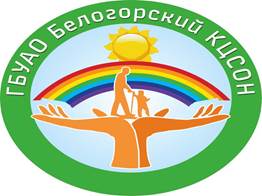 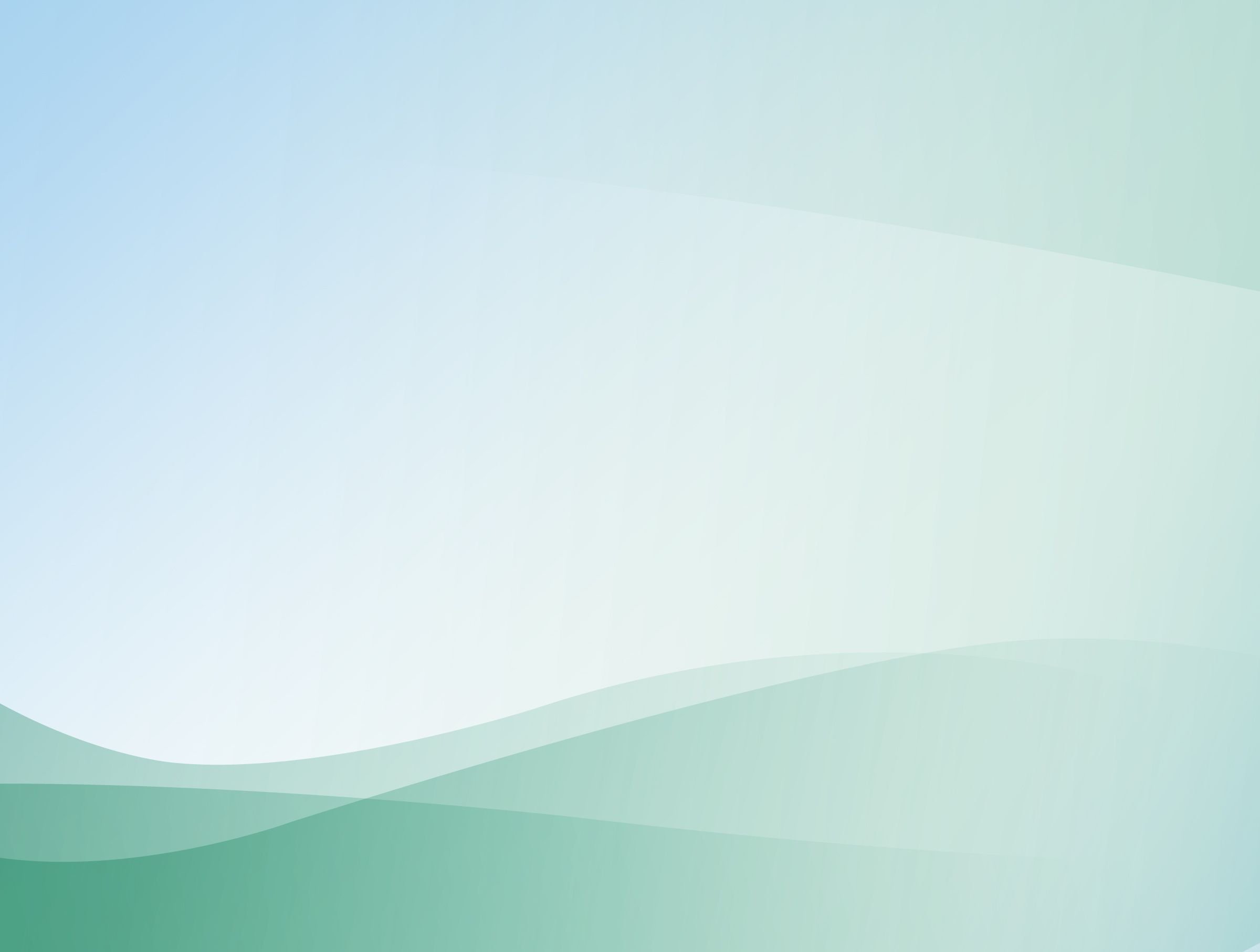 Спасибо за внимание
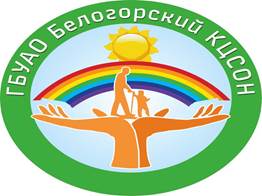